Welcome to all 
for the MHRM Online lecture
By 
Dr. Dhiraj Ovhal 
HOD of Commerce
MHRM 

Online Lecture on 
Marketing & Human Resource Management
Sem-5 for Marketing & 
Sem-6 for Human Resource Management
Syllabus for Sem -5 Marketing
Question Paper Format 
All questions are compulsory Total 3 Hours & Marks 100
Q.1. Objectives as follow 

        A.   Multiple Choice Question any 10/12 ………………..Total Mark   10
        B.  True /False …..any 10 / 12    ………………………………..Total Mark  10
Q.2 Write any 2 out of 3 ………from Chapter 1………………..Total Mark    15

Q.3 Write any 2 out of 3 ………from Chapter 2………………..Total Mark    15

Q.4 Write any 2 out of 3 ………from Chapter 3………………..Total Mark    15

Q.5 Write any 2 out of 3 ………from Chapter 4………………..Total Mark    15

Q. 6  Short Notes  any 4 out of 6  … from all Chapters …    Total Mark  20
Q.1 :- Meaning and Definition of Marketing and Explain the features of Marketing
Meaning:- Need identify of Customer – Right product, price, place, promotion,-Feedback-CRM- (this process is called as Marketing)
It is vital function of Business 
Created demand in market as well as satisfy the customers
Definition:- Charted Institute of Marketing (UK) defines- “Marketing is the management Process of        Identifying, Anticipating and Satisfying Customer requirements profitably .”
Features/Characteristics/ Natures/ Objectives/Essential /Elements
(Shortcut to remember ) ( P, I, C4   ats )
Systematic Process
 1. Process-                                                                             P
                                             Continuous process

 3. Ideas, Goods and Services                                              I
 4.Customer Satisfaction 
 5.Competitive Advantages                                              C4
 6.Corporate Image
 7.CRM 
 8.All pervasive                                                                      A
 9.Target Market                                                                   T 
10.Social Interest/activities.                                              S
1.Process 

Systematic Process :- Need identify of Customer – Right product, price, place, promotion,-Feedback-CRM- (this process is called as Marketing 

2 Continuous Process :- It starts with Market research --- Satisfy need or wants---After sales services-                         
             continuously monitoring
3.Ideas, Goods and Services
Goods :- Tangible things such as Mobile, Car, Soap, etc. FMCG and Consumer durable 



Services :- Intangible Services such as Banking, Telecommunication, Insurance, etc.



Ideas:- Pulse polio campaign, 
Blood donation, Save Girl child 
Corona Virus hello tune
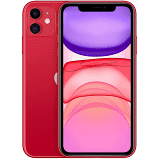 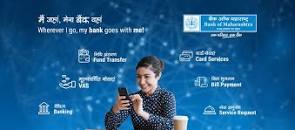 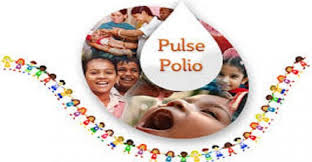 Customer Satisfaction :-
It is correlation between Customers Expectations and Product Performance
5. Competitive Advantages

 Effective Marketing enables to Enjoy advantages and distinct image in Competitive  market  to launch the new products also. 
It helps to face the competition in market
6. Corporate Image:-
It means to enhance the reputation and goodwill in the mind of customers as well as image in the competitive market about the products and services.

XYZ Company & Tata Company
7. CRM:-

Now a days Holistic approach of marketing 
Customer Relationship Management

Maintains Long term relationship with customers for Progress and Prosperous
8. All pervasive:- 

It is combination of “4 P”S
Product ------ TYBCOM Course 
Price -------- Fee
Place ------- Tardeo 
Promotion…….. Advt/ Admission Form

Example :- College/ Educational Institute
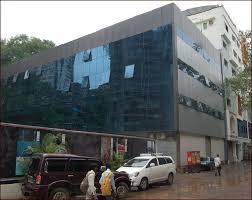 9. Target Market:- One can not sell everything to everyone.
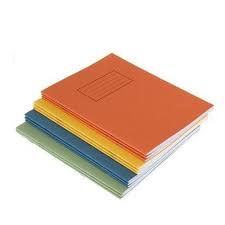 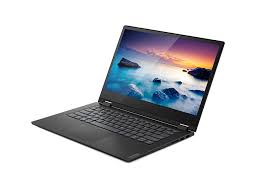 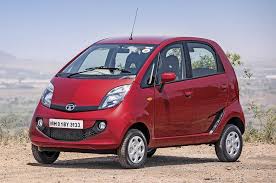 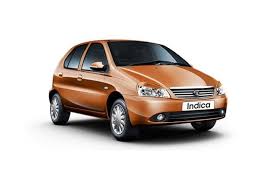 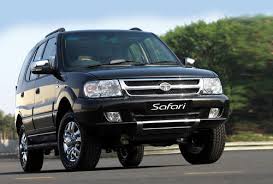 10. Social Interest/activities
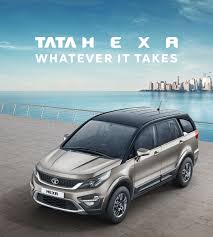 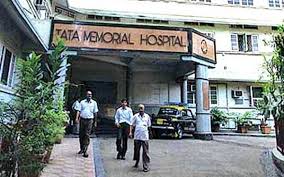 Tata is selling products and services to the customers  
Profits + Customer Satisfaction + Social Welfare activities
Features/Characteristics/ Natures/ Objectives/Essential
(Shortcut to remember ) ( P2 I, C4Ats )
Systematic Process
 1. Process-                                                                             P
                                             Continuous process

 3. Ideas, Goods and Services                                              I
 4.Customer Satisfaction 
 5.Competitive Advantages                                              C4
 6.Corporate Image
 7.CRM 
 8.All pervasive                                                                      A
 9.Target Market                                                                   T 
10.Social Interest/activities.                                              S
Thank You
Attendance Link


https://forms.gle/sTTK7ZcsHQbZv9BK9
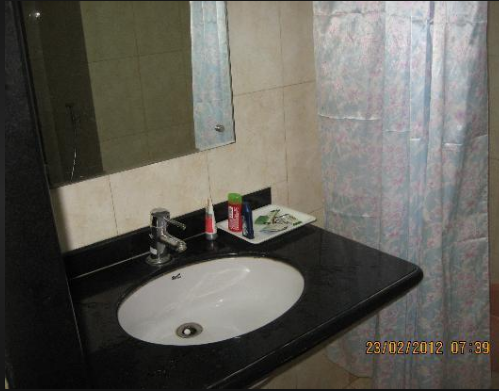 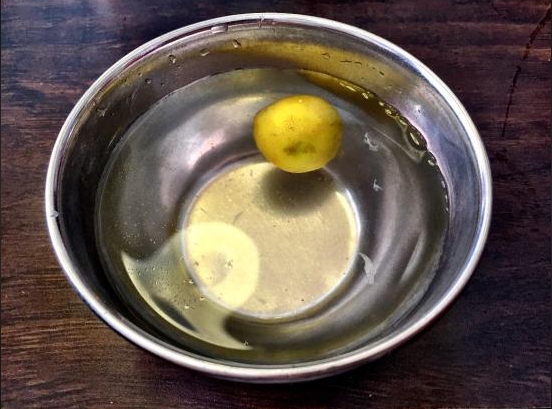